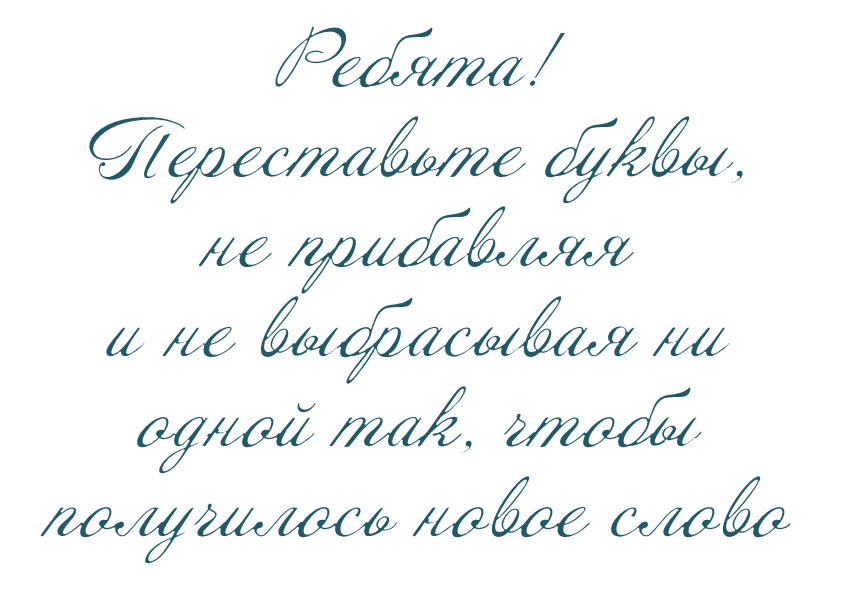 нос
сон
вилка
валик
дог
год
среда
адрес
камыш
мышка
кар
рак
ромашка
мошкара
сектор
корсет
сосна
насос
сорт
рост
повар
право
пальто
лапоть
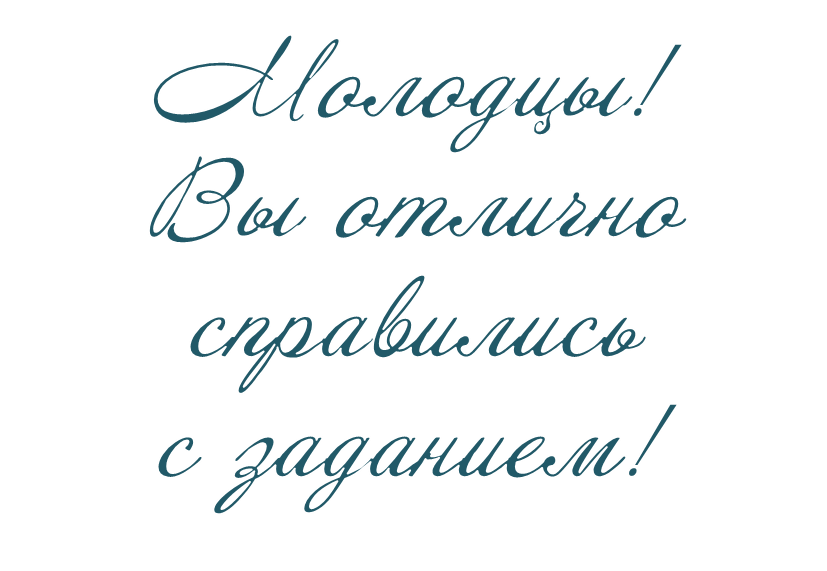 Информационные источники
Языканова Е. В. Развивающие задания: тесты, игры, упражнения: 2 класс. М.: Издательство «Экзамен», 2014 (Серия «Учебно-методический комплект)
Языканова Е. В. Развивающие задания: тесты, игры, упражнения: 4 класс. М.: Издательство «Экзамен», 2015 (Серия «Учебно-методический комплект)
Фон   
Рамка